Layout Options/Interface improvements
José Gomes
Layout options
“$enable-table-wrap” (new)
$menu-multi-level (new)
MenuSearchEnable (new)
BookmarkEnable (new)
HeaderPlacement (Default value changed)
Layout options (Genio)
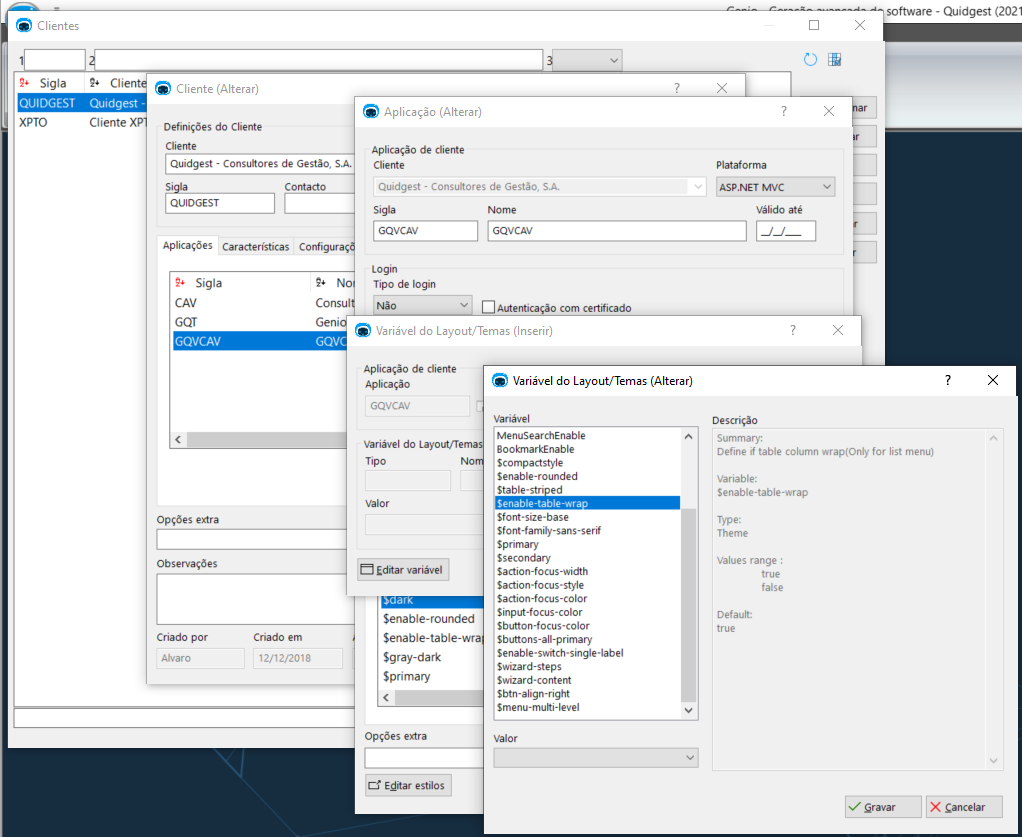 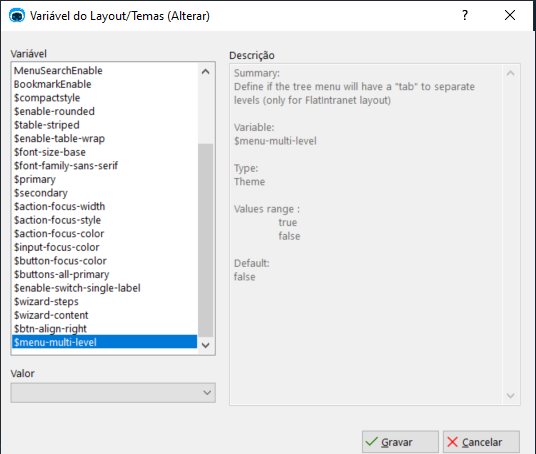 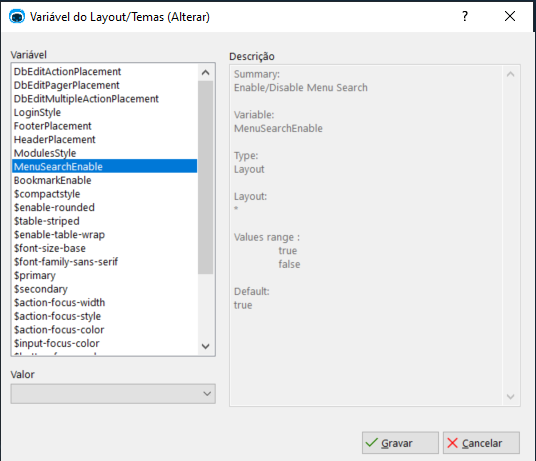 “$enable-table-wrap
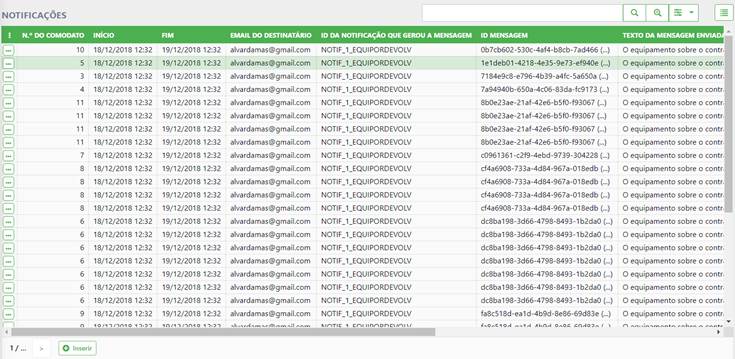 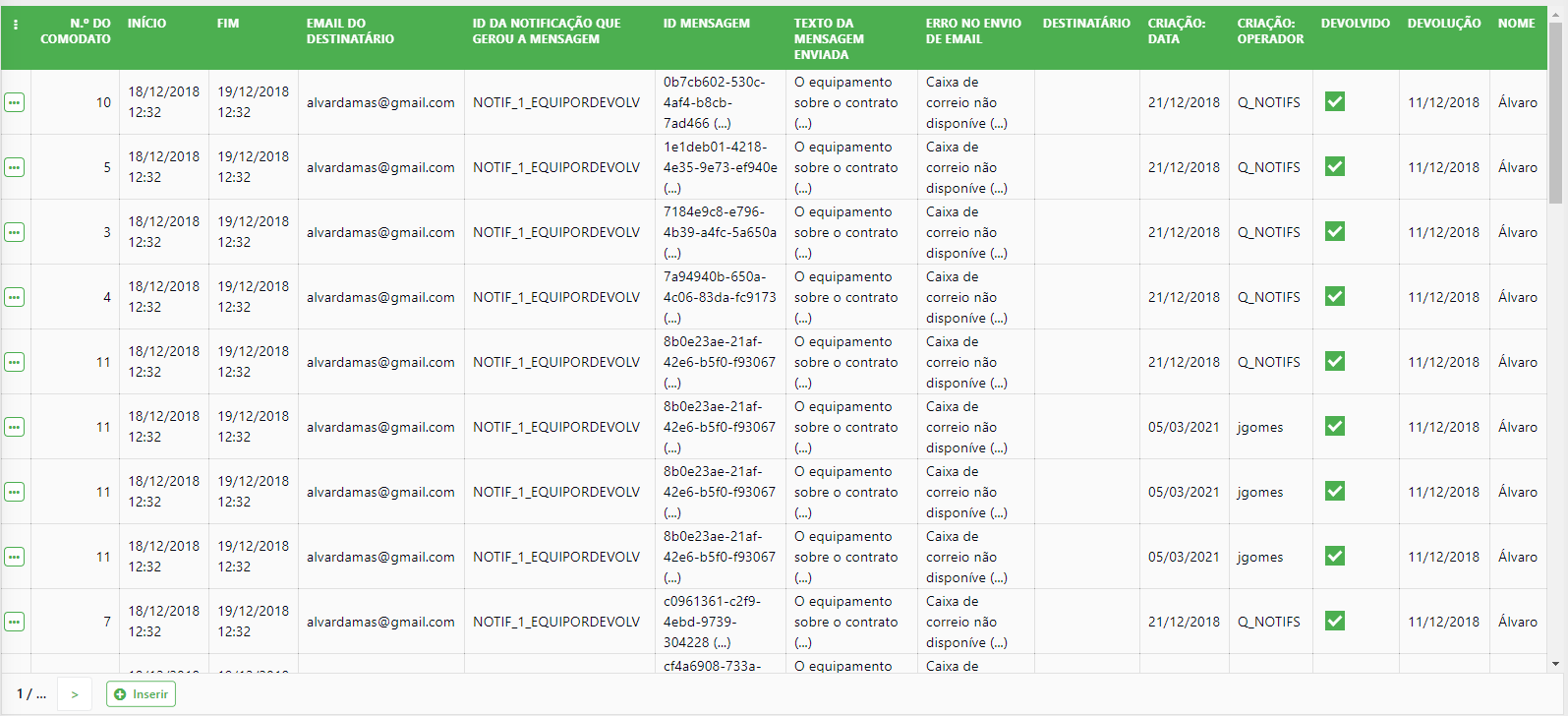 $enable-table-wrap:false
$enable-table-wrap:true
$menu-multi-level
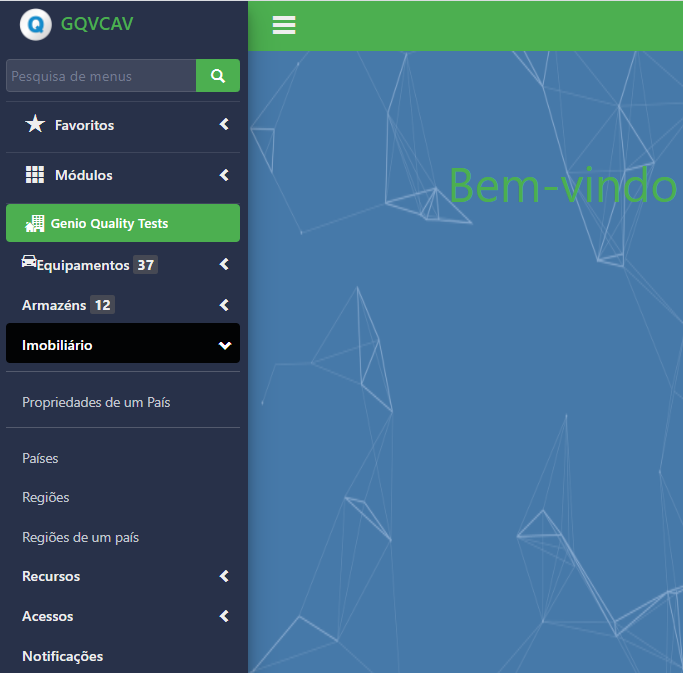 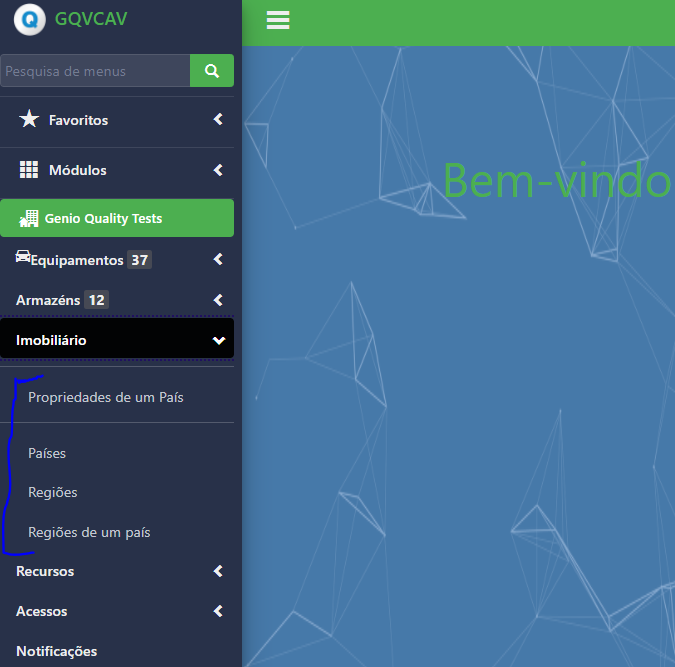 $menu-multi-level:false
$menu-multi-level:false
MenuSearchEnable
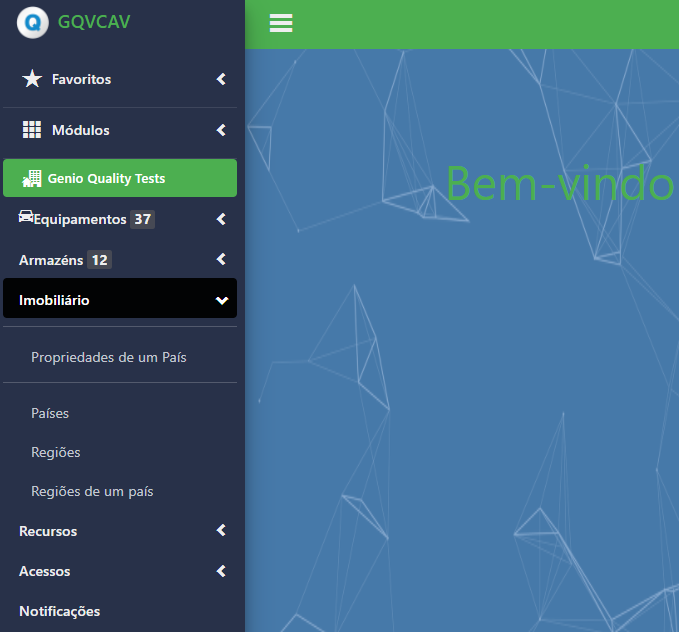 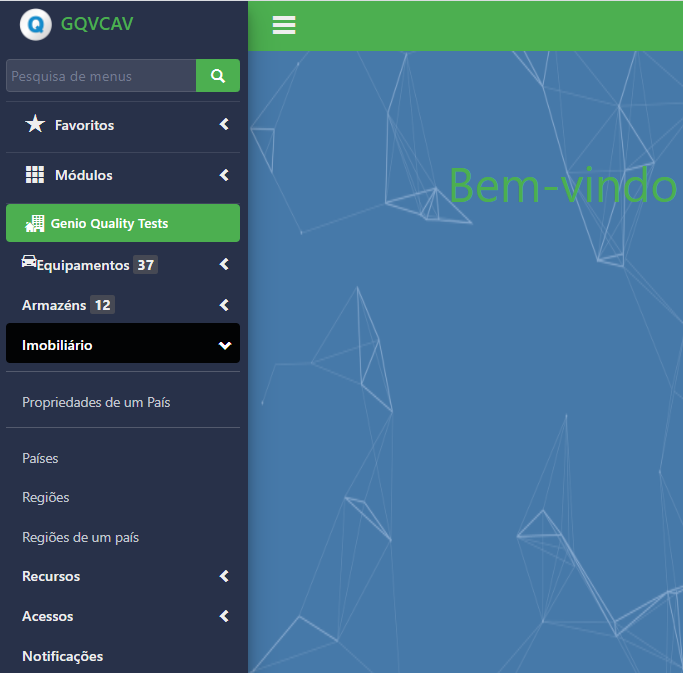 MenuSearchEnable:false
MenuSearchEnable:true
BookmarkEnable
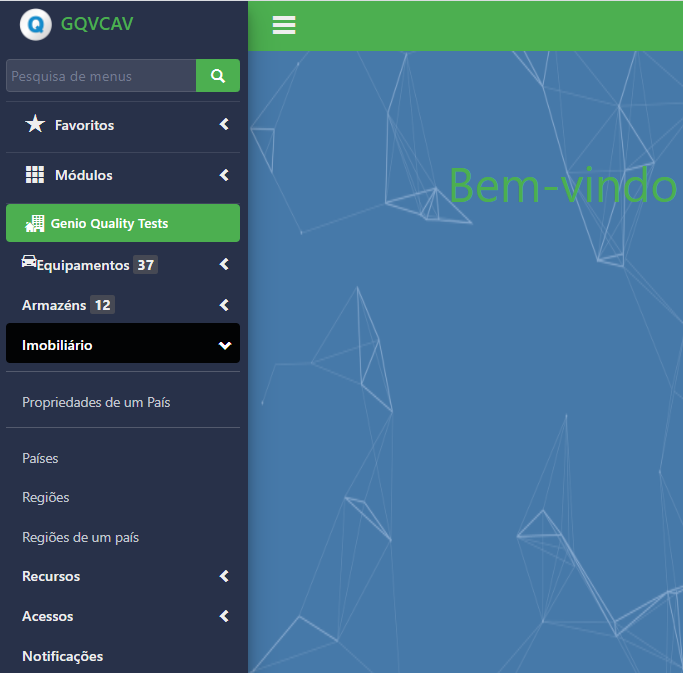 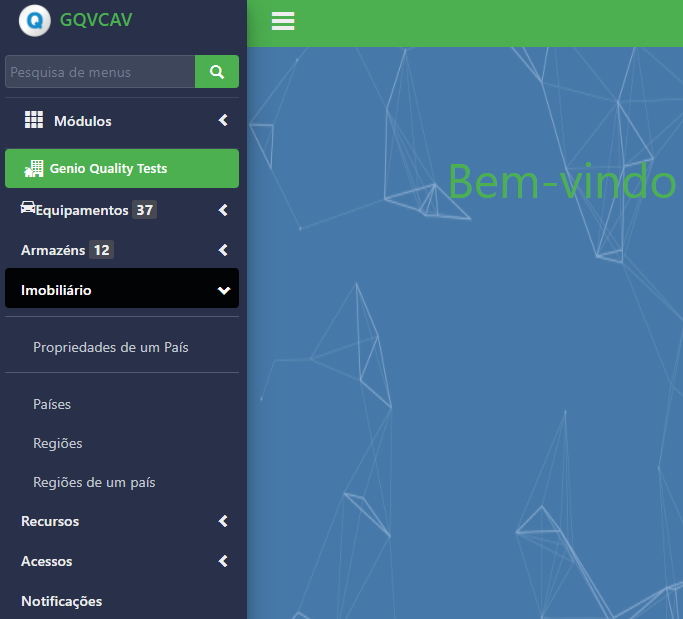 BookmarkEnable:false
BookmarkEnable:true
HeaderPlacement (FlatIntranet)
Default value changed:
Before:
<HeaderPlacement>in_contentPanel</HeaderPlacement> 
After:
<HeaderPlacement>in_menuPanel</HeaderPlacement
Interface Improvements
Fixed header for list tables (DbEdit) with vertical scroll
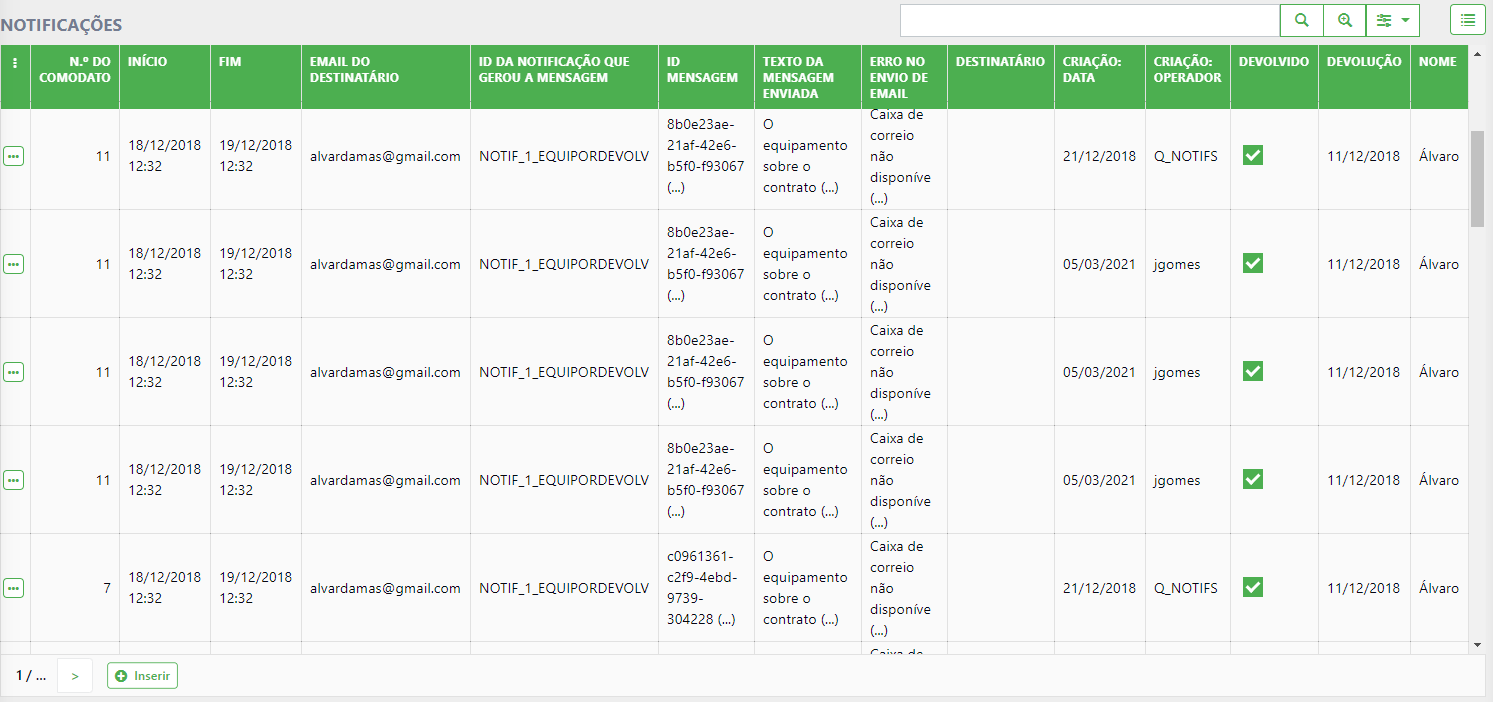 Thank you